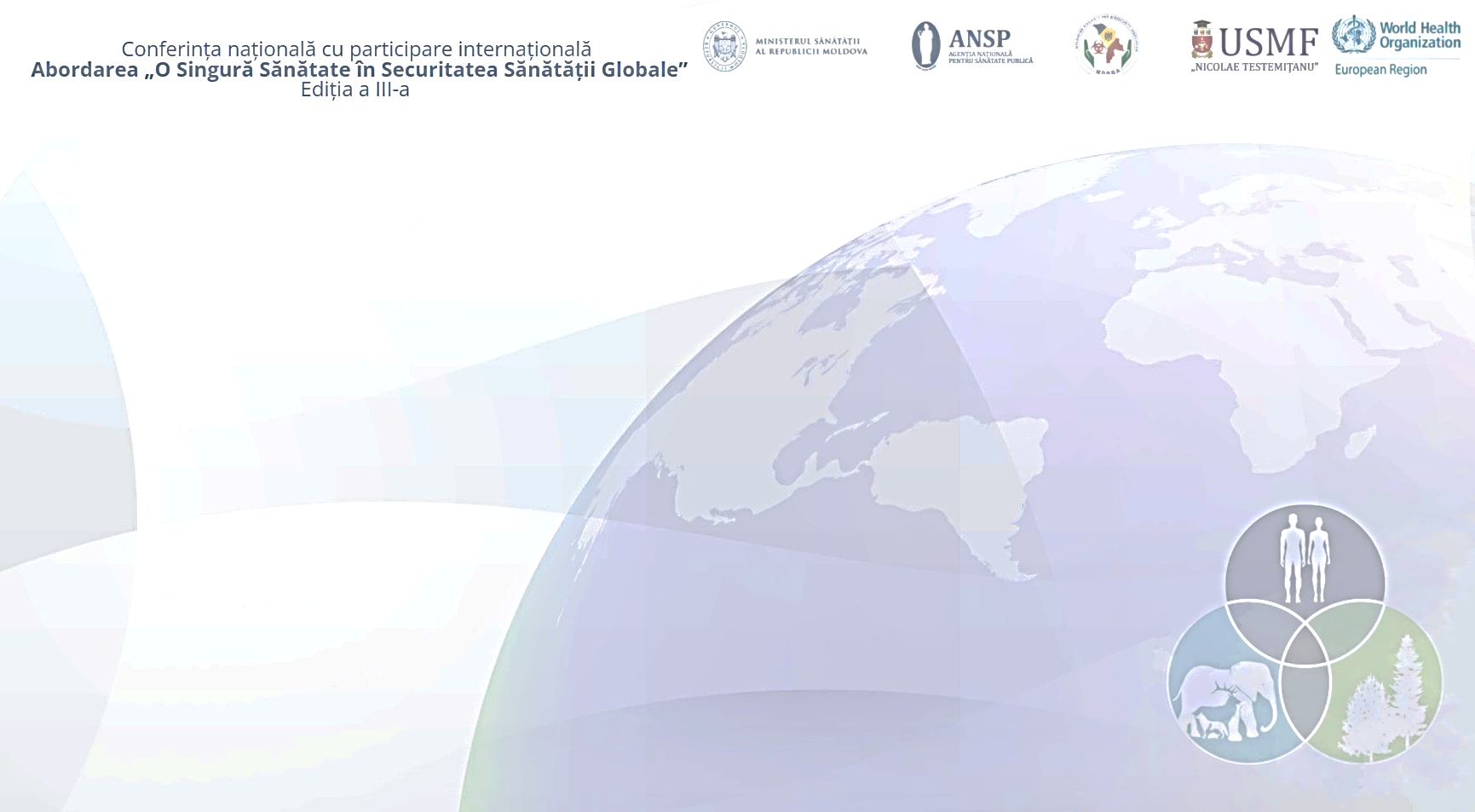 Titlu
NUME Prenume
Afilierea, Orașul, Țara
e-mail:
INTRODUCERE
RESULTATE
include text
include text
SCOPUL
include text
MATERIAL ȘI METODE
CONCLUZII
include text
include text